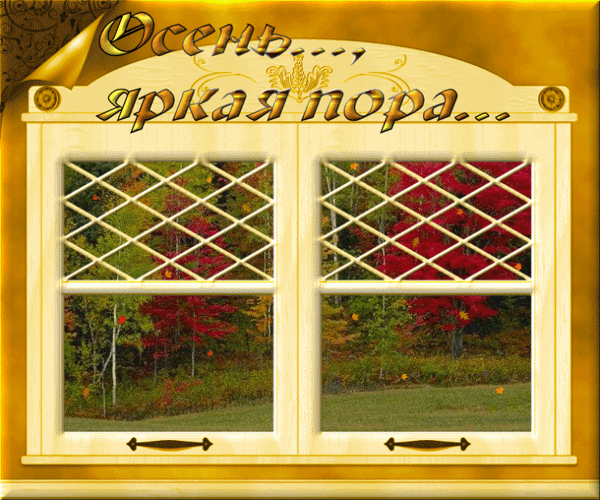 Автор: Петухова Наталия Владимировна 
МБОУ ДО «БЦДО», педагог дополнительного образования
Осень
Если на деревьях листья пожелтели,
Если в край далекий птицы улетели,
Если небо хмурое, если дождик  льется,
Это время года осенью зовется
Золотая осень
Осень к нам пришла с дождём,Меньше солнца с каждым днём.Листья жёлтые кружат,Журавли на юг летят.
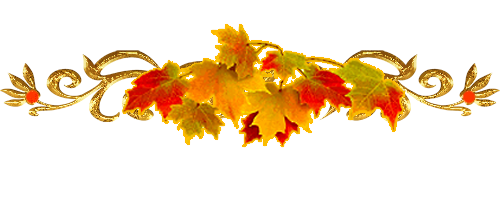 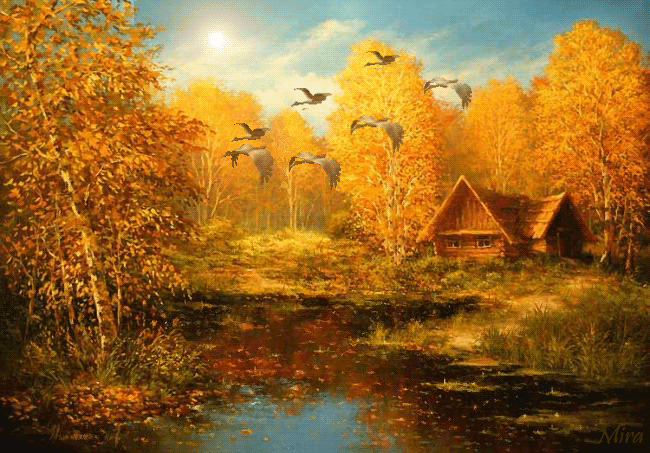 Сентябрь, октябрь, ноябрь
Месяцы осени ветром шумят,Дождик приносят  нам и листопад…
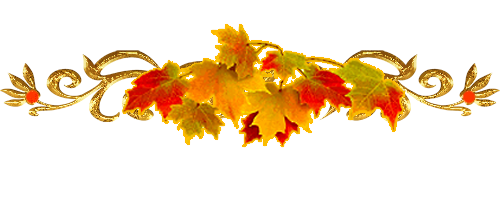 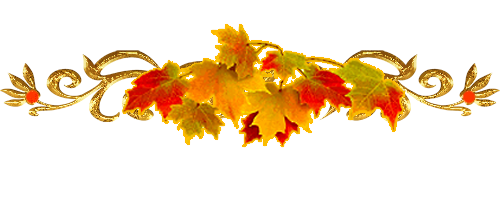 Листья жёлтые танцуют,С веток падают, летят.Эту сказку золотуюНазывают «листопад».
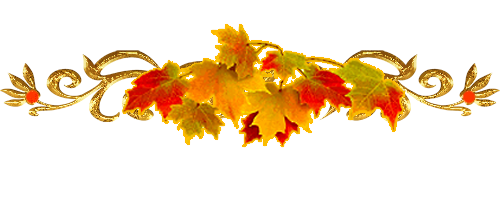 Дары осени
И в садах, и в огороде,И в лесу, и у водыПриготовила природаВсевозможные плоды…
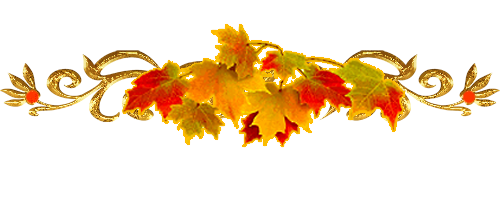 Овощи  и  фруктыМы корзину овощейС огорода принесли.Для салатов и борщейПригодятся нам они!
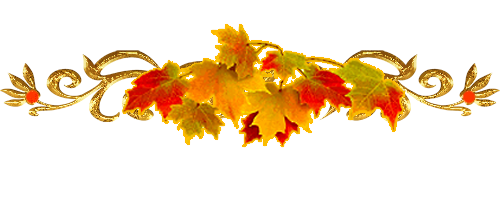 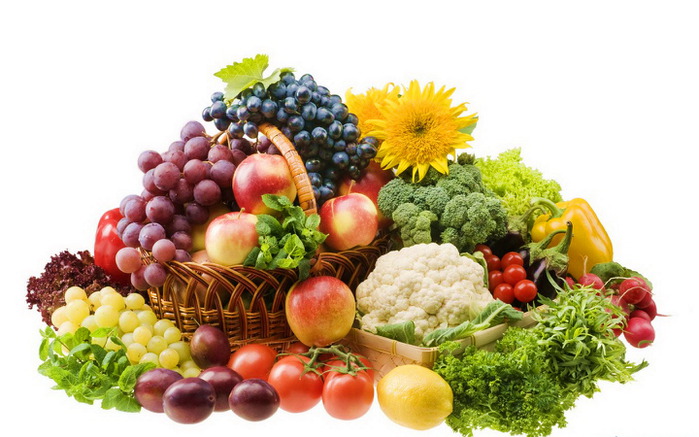 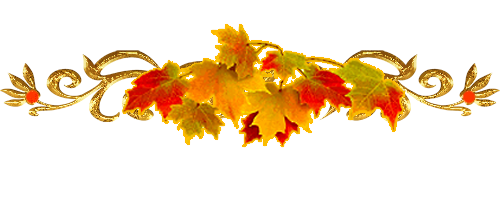 Всех размеров и цветовОвощи и фрукты.Хватит их на десять ртов,Запасай продукты.
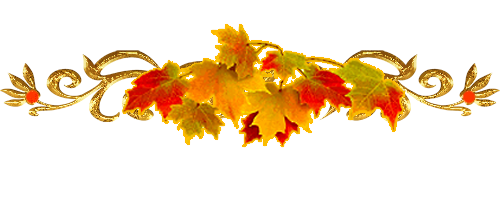 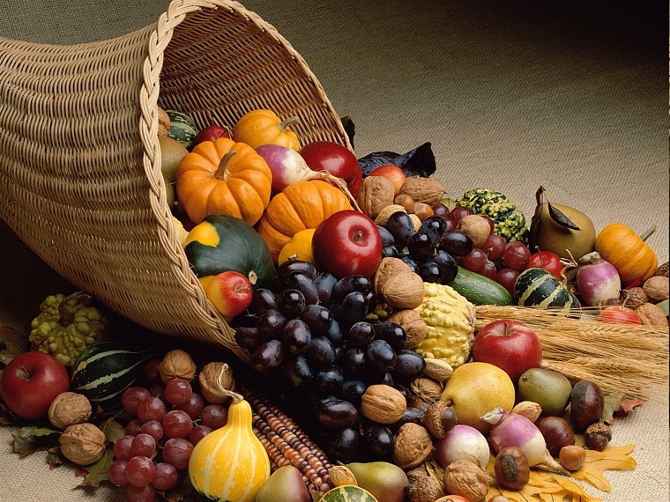 ГрибыПодосиновик стоит,Шляпка красная горит.Рядом вылезли лисички -Желто-рыжие сестрички…
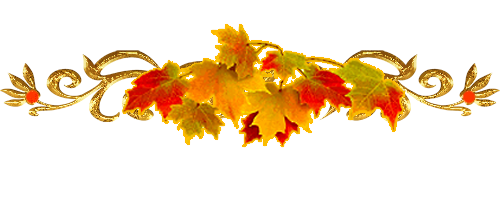 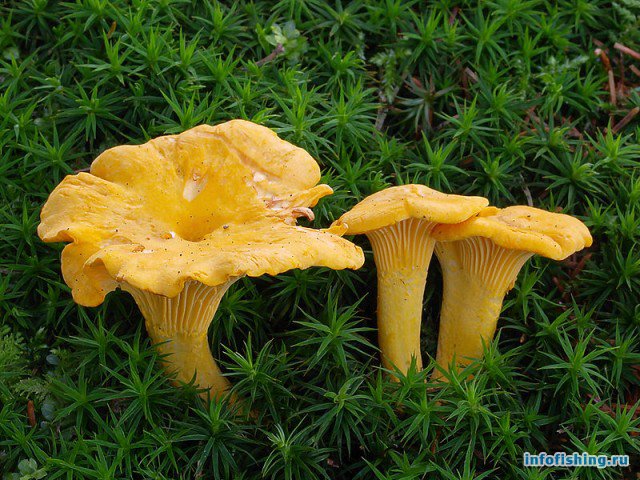 Ягоды
В лесу на болотеВы клюкву найдёте.В плетёной корзинеДомой принесёте.
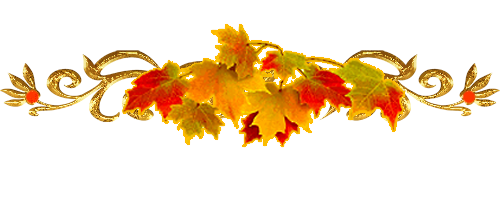 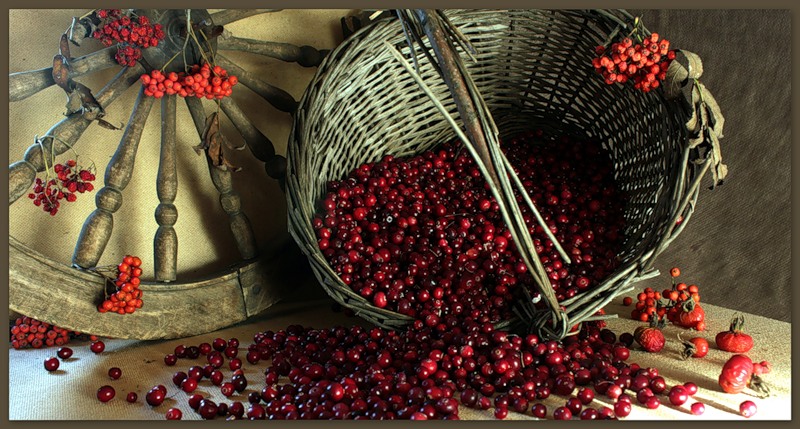 Поздняя осень
У берега несмелоЛожится хрупкий лёд.Печально туча сераяПо дну пруда плывёт.Суровой дышит осеньюПрозрачная вода.Деревья листья сбросили,Встречая холода.
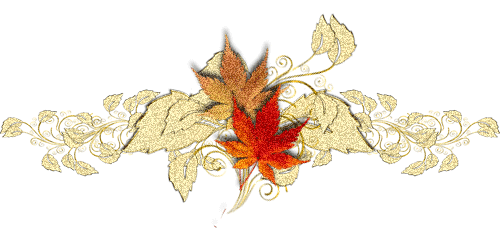 Используемые  источники информации
http://ahdetki.ru/Stihi_dlya_detey/2012/11/26/korotkie-stihi-pro-osen.html#ixzz2dwIV3Zyx
http://mir-animashki.com/photo/vremena_goda/vesna/osen/61-0-2686
Зубкова В., Крошка-календарь, М., «Азбукварик Групп», 2011